Palabras con Ch-ch
churro
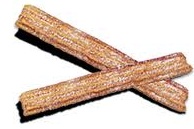 Leche
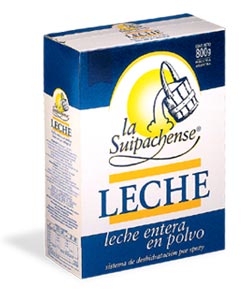 Chema
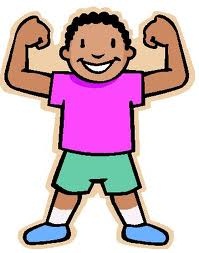 Chela
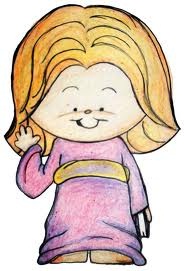 chavo
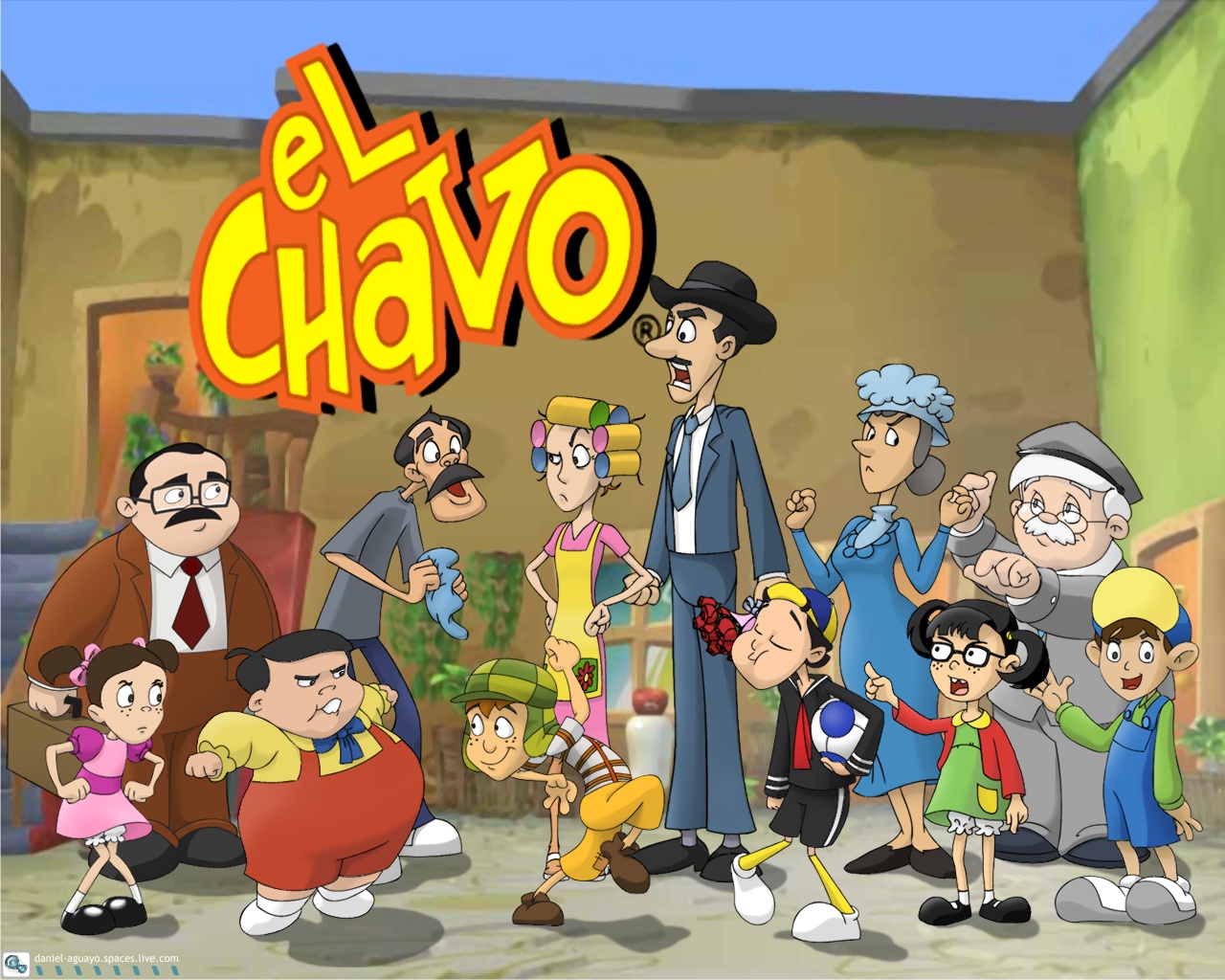 Chile
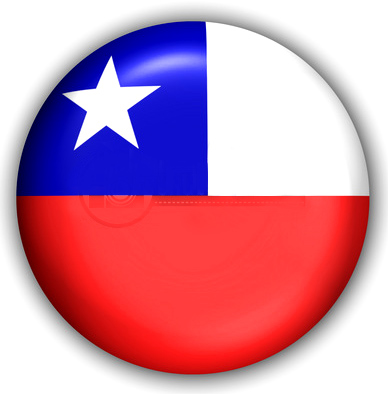 chocolate
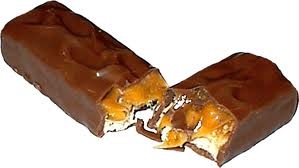 chupón
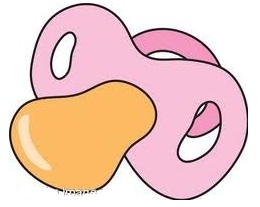 charro
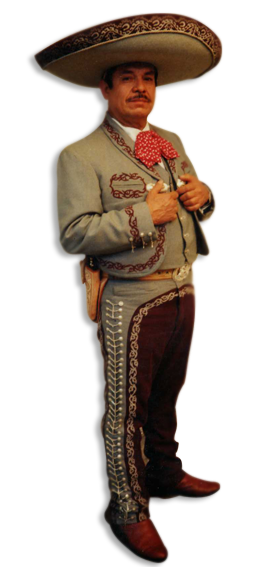 coche
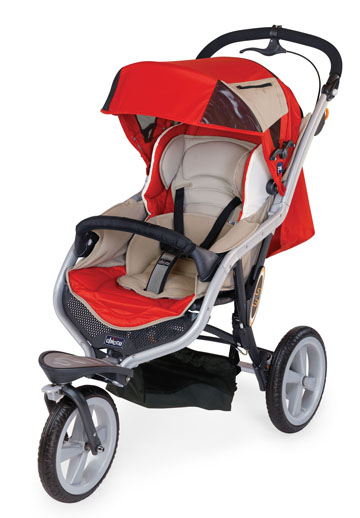 chofer
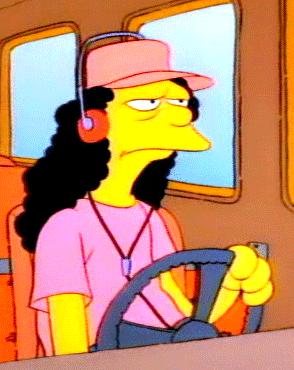 chaqueta
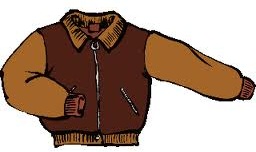 chicles
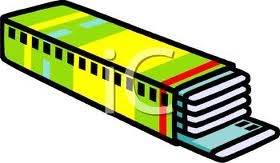 chango
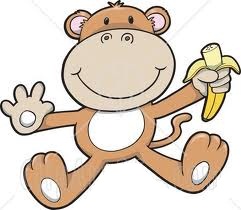 chorizo
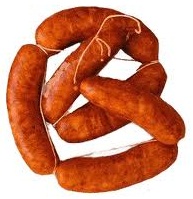 chaleco
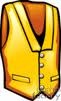 cheque
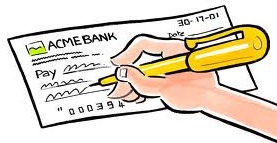 chino
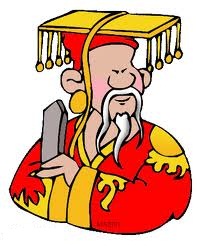 chimenea
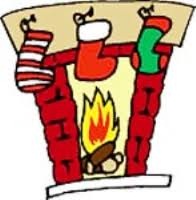